Comparing magnetic SrMO3 perovskites M= 3d vs. 4d
Leo Lamontagne
MTRL 286G
6/2/2014
1
3d vs. 4d magnetism
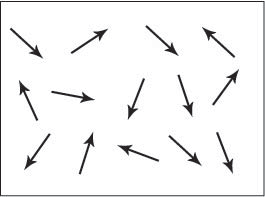 3d: 
Smaller bandwidth leads to stoner instabilities
Stronger correlation between electrons

4d: 
Greater orbital overlap gives more disperse bands
Spin orbit coupling can play a role
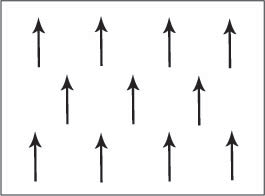 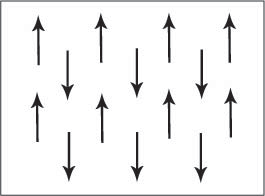 2
http://www.doitpoms.ac.uk/tlplib/ferromagnetic/types.php
The perovskite structure distorts based on cation size
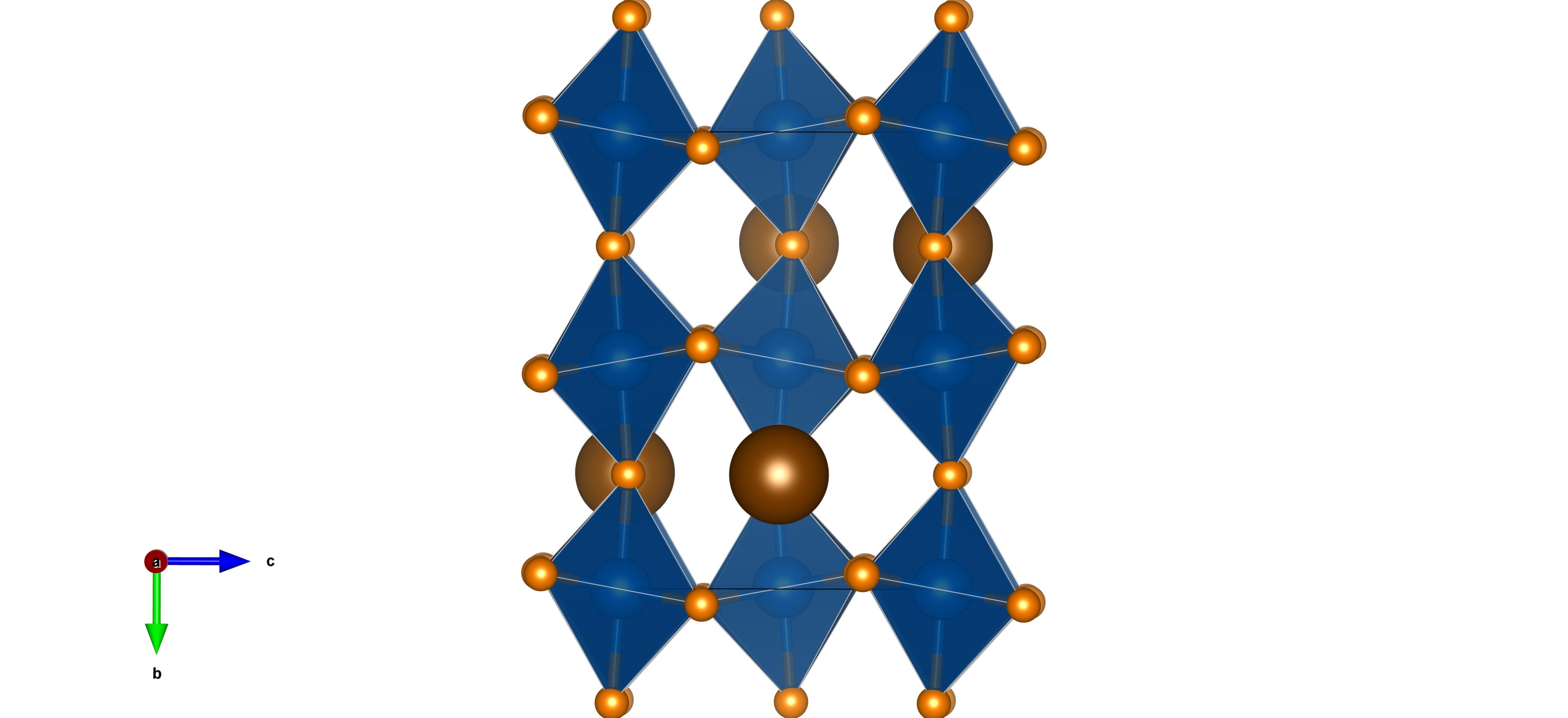 eg

t2g
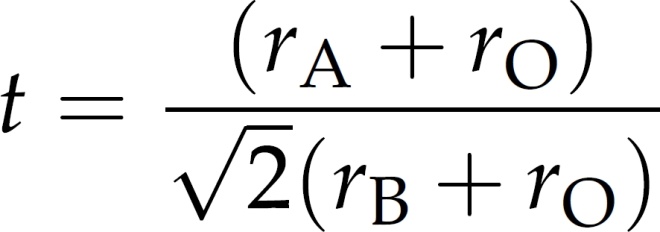 3
Spin ordering in magnetic perovskites
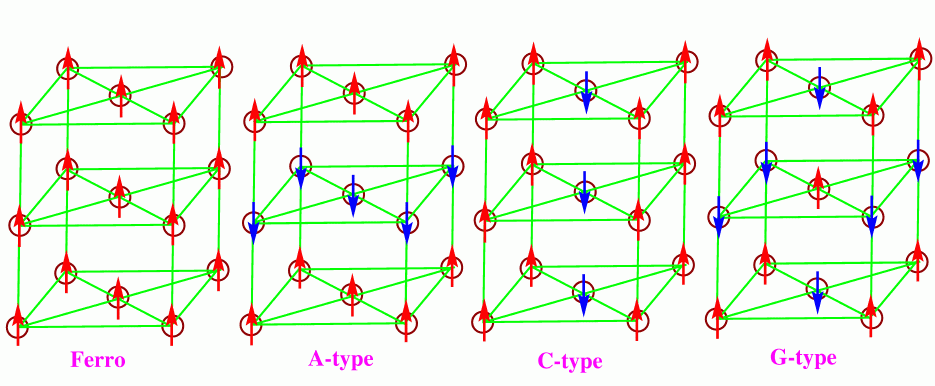 4
http://folk.uio.no/ravi/activity/ordering/spinfig.html
Magnetism varies widely even among neighbors in PT
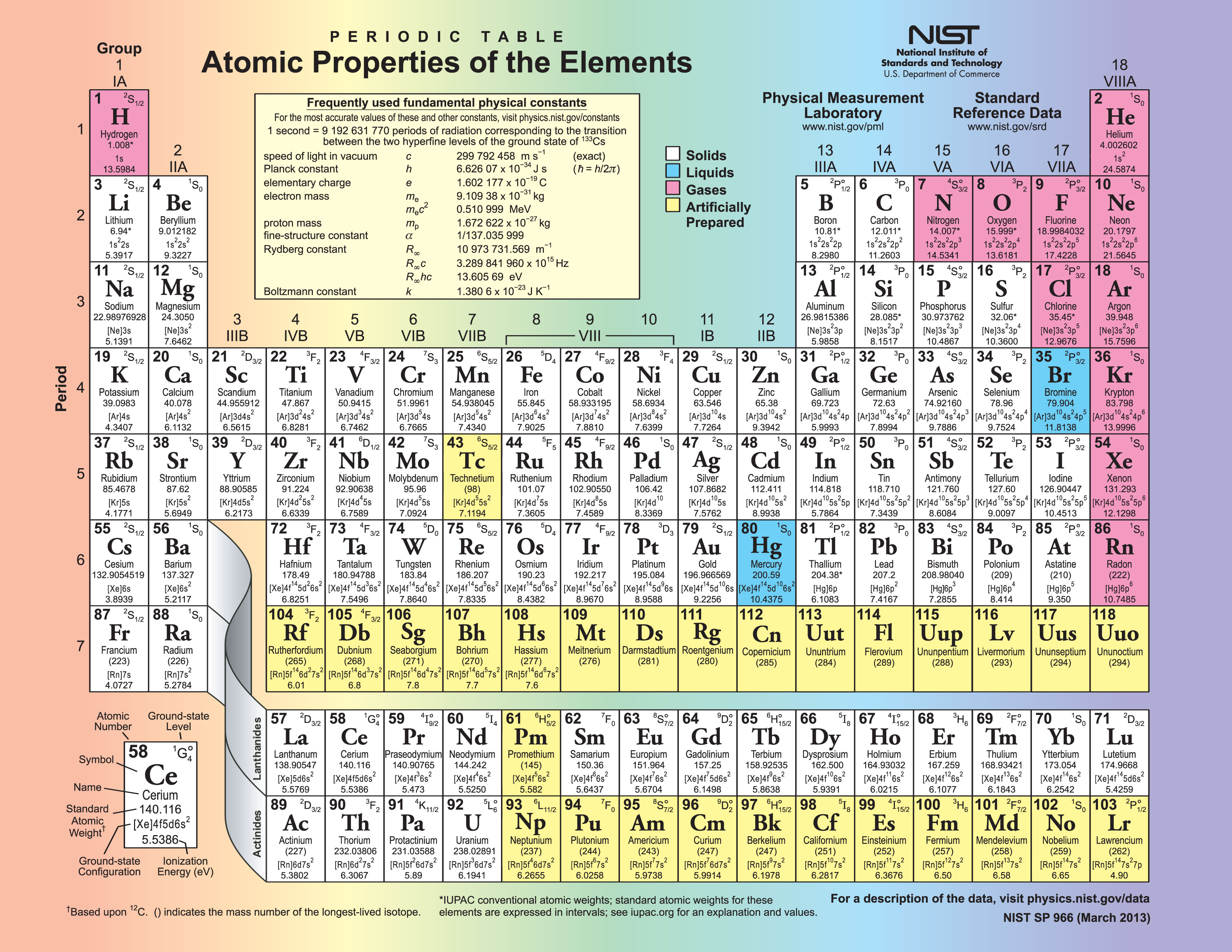 Magnetism present

Relations to DOS and structure
5
SrCrO3  and SrMoO3
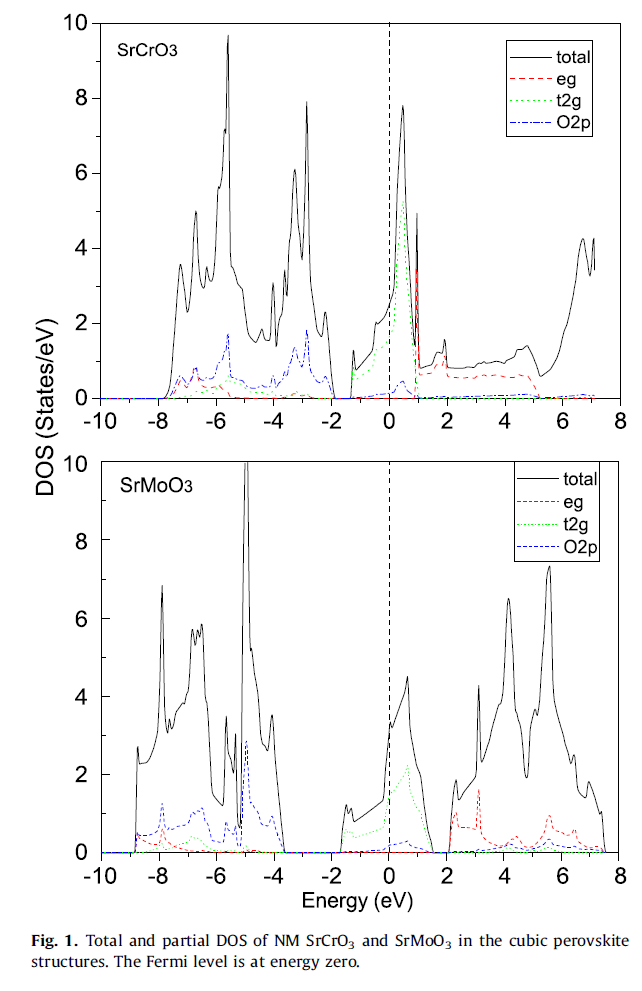 Both cubic, Pm-3m 
SrMoO3 undergoes transition to tetragonal (I4/mcm) to orthorhombic (Imma).

SrCrO3, is cubic until 40-50K then tetragonal, P4/mmm
6
Zhu, Z.L, Gu, J.H., Jia, Y., Hu, X., Physica B, 407 (2012) p1990-1994
SrCrO3 is AFM in the tetragonal phase
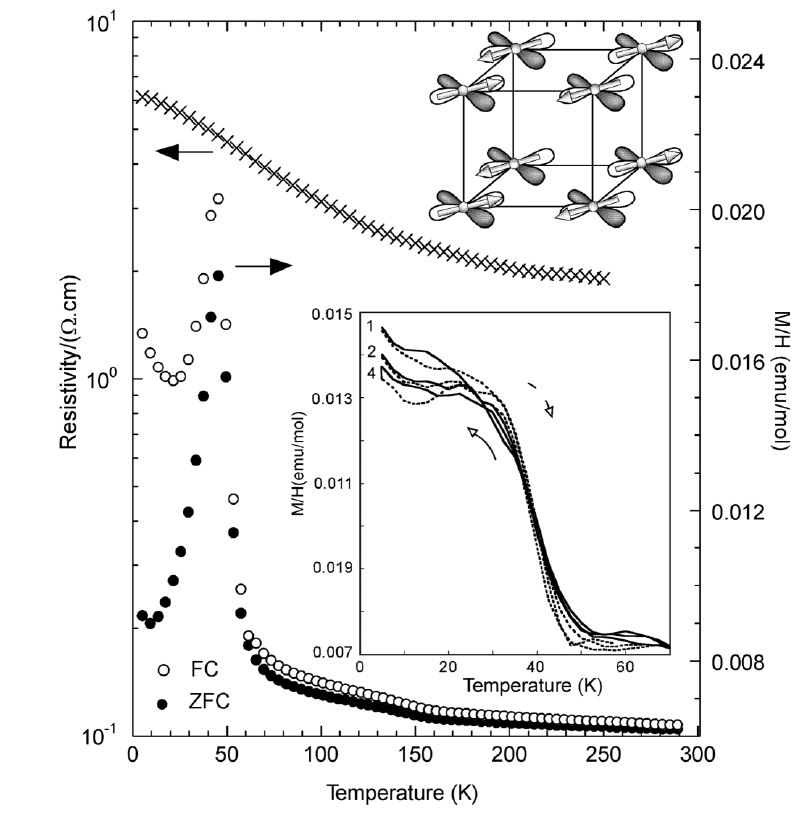 Tetragonal phase made under high pressure shows AFM transition in SrCrO3

Cubic phases of both SrMoO3 and SrCrO3 are paramagnetic
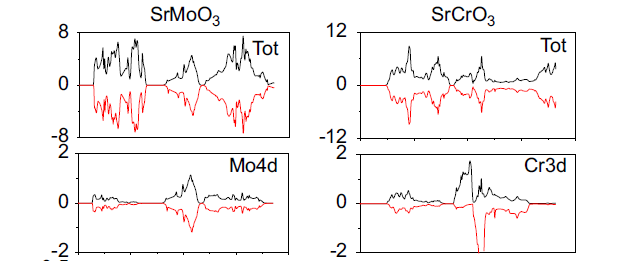 San-Martin, L.O., Williams, A.J., Rodgers, J., Attfield, J.P., 
Heymann, G., Huppertz, H., PRL, 99 (2007) 255701
7
[Speaker Notes: C-type Antiferromagnet]
SrMnO3 crystallizes in a hexagonal structure
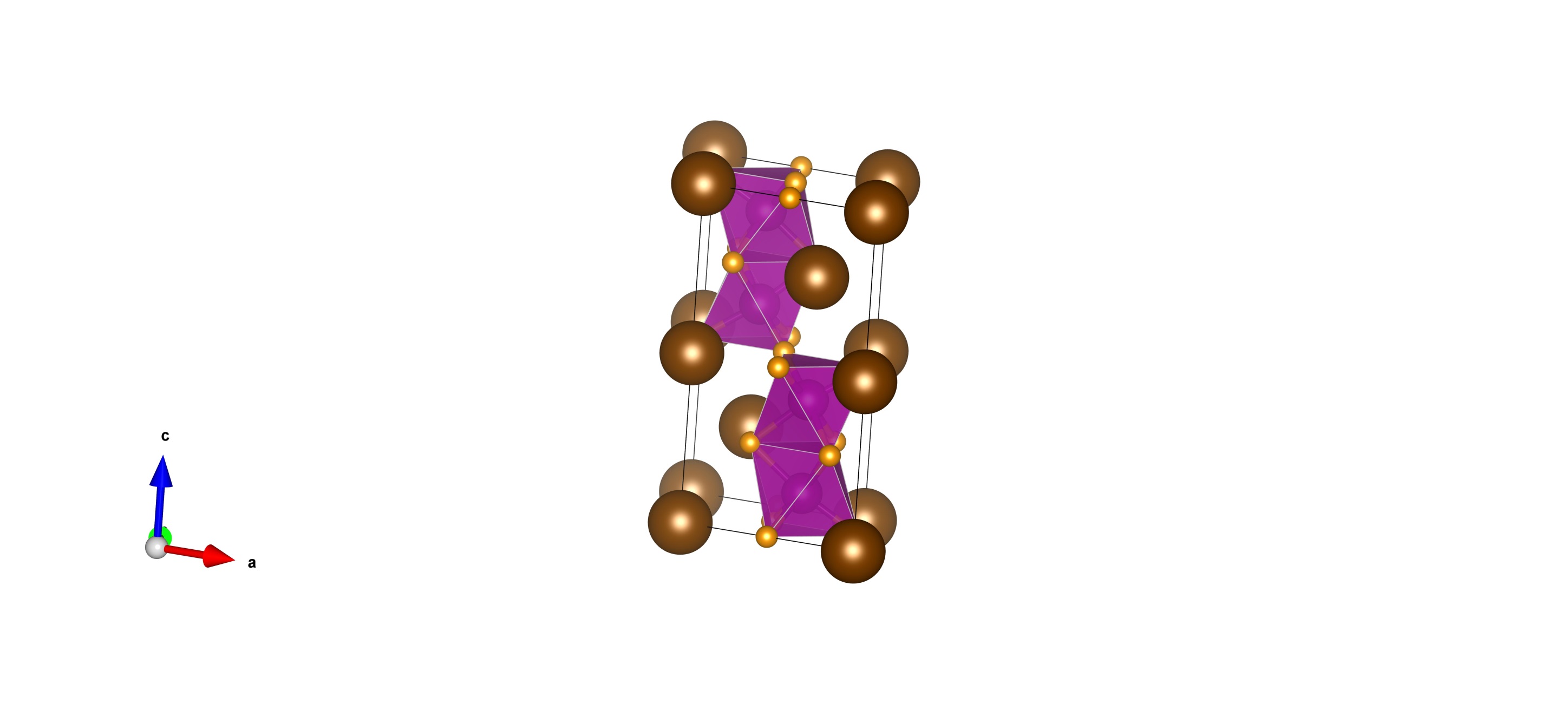 G-type antiferromagnet with TN=280K in

At 750K, cubic with TN=250K
 
Oxygen stoichiometry can vary TN
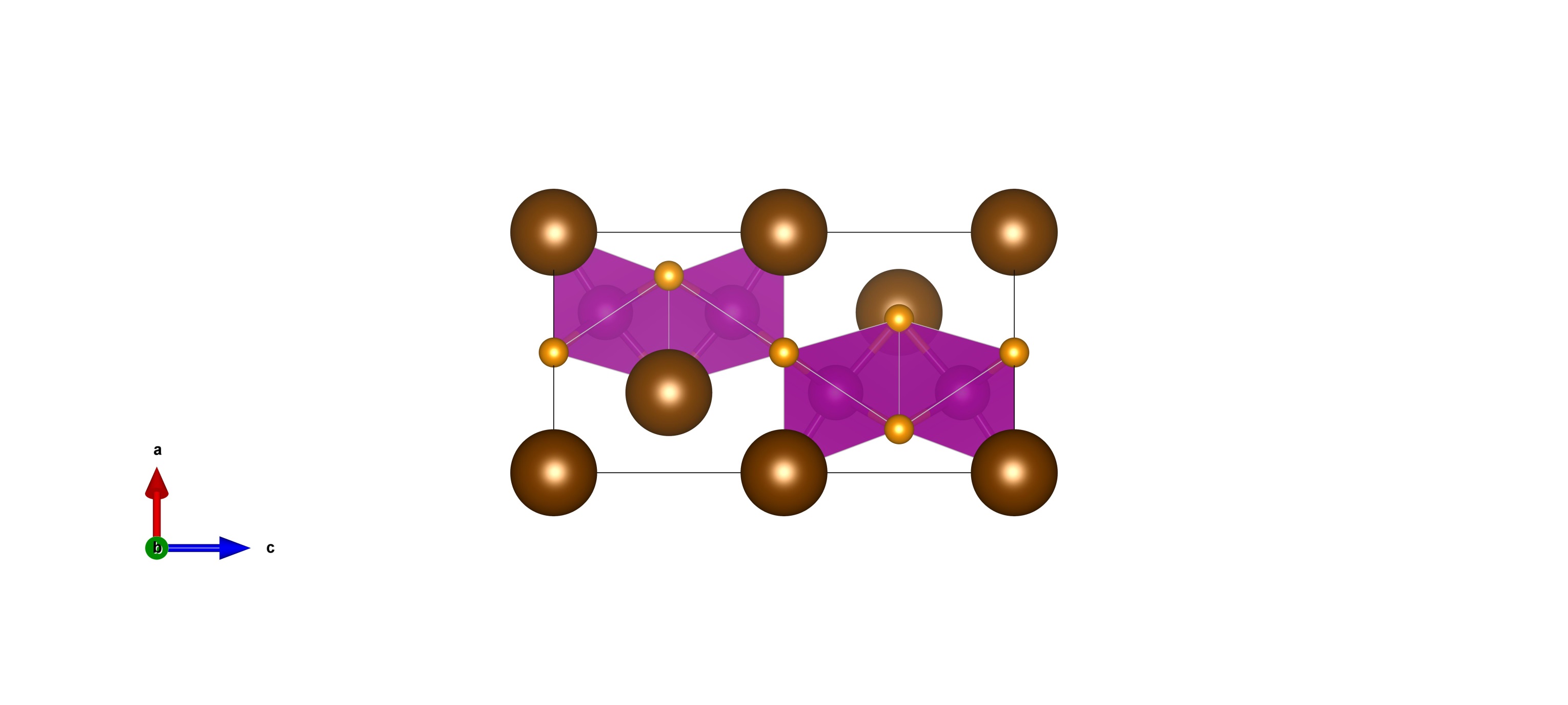 8
Sodena, R., Ravindran, P., Stolen, S., Grande, T., Hanfland, M. Phys Rev B, 74 (2006) 144102
4d analog SrTcO3 has extremely high TN
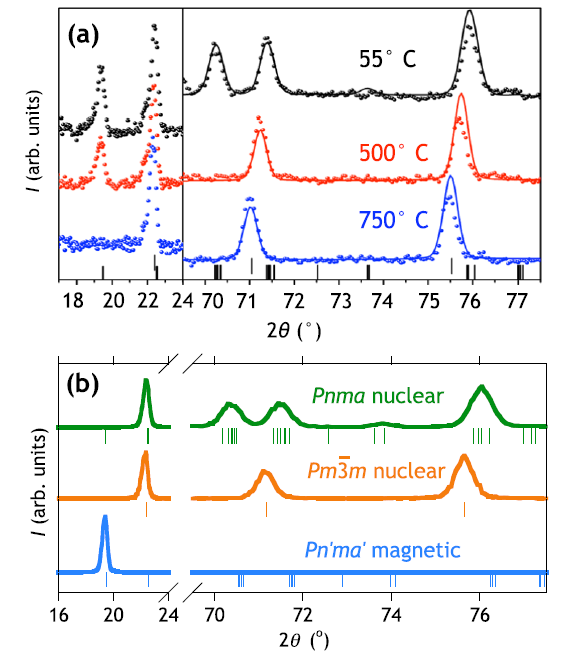 Orthorhombic, Pnma

TN=750oC
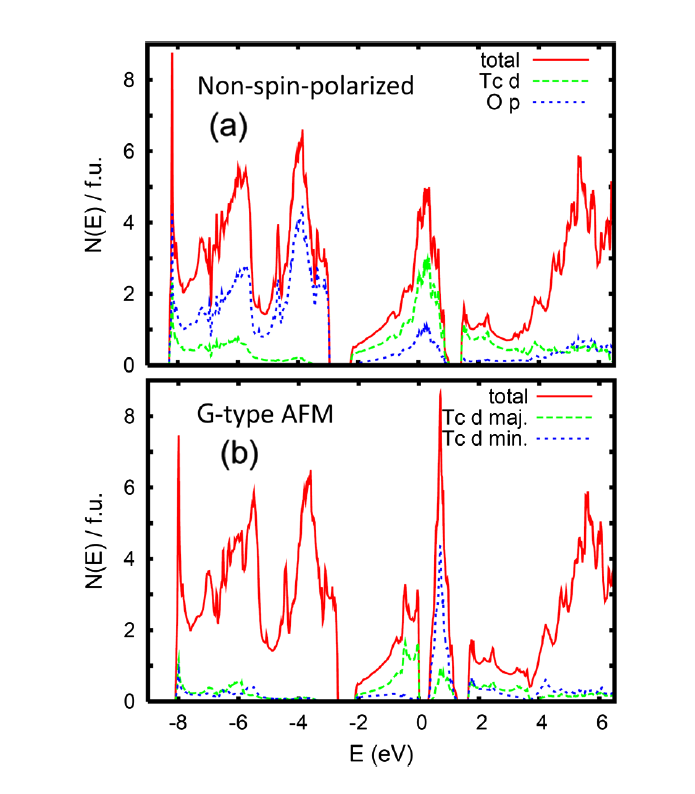 Rodriguez, E., Poineau, F., Llobet, A., Kennedy, B.J., Avdeev, M., Thorogood, G.J., 
Carter, M.L., Seshadri, R., Singh, D.J., Cheetham, A.K., PRL 106 (2011) 067201
9
High TN is due to several factors
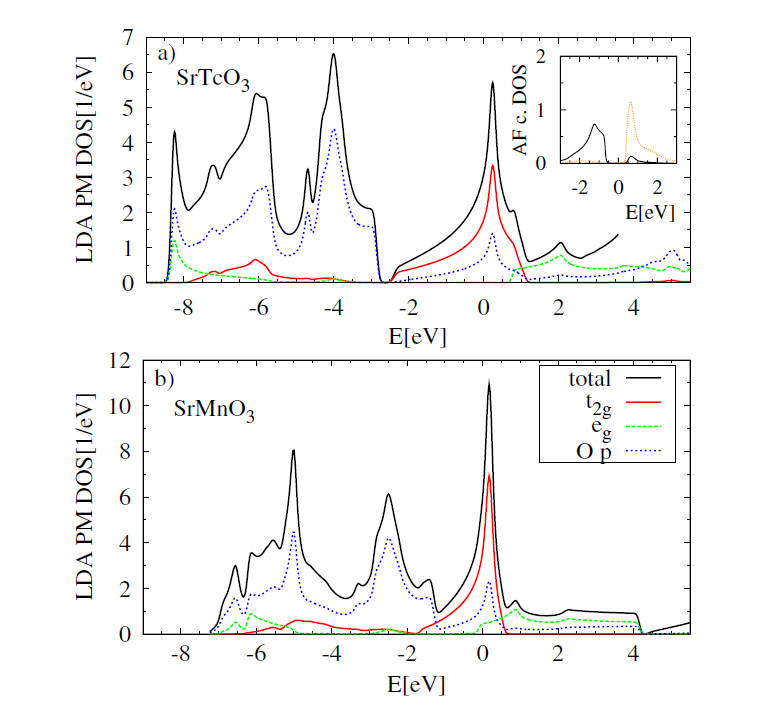 High Tc-O bond covalency

Large band width

Half filled t2g and close to locaI-itinerant electrons
10
Mravlje, J. Aichhorn, M., Georges, A. PRL 108 (2012) 197202
SrFeO3 is a cubic AFM down to 4K
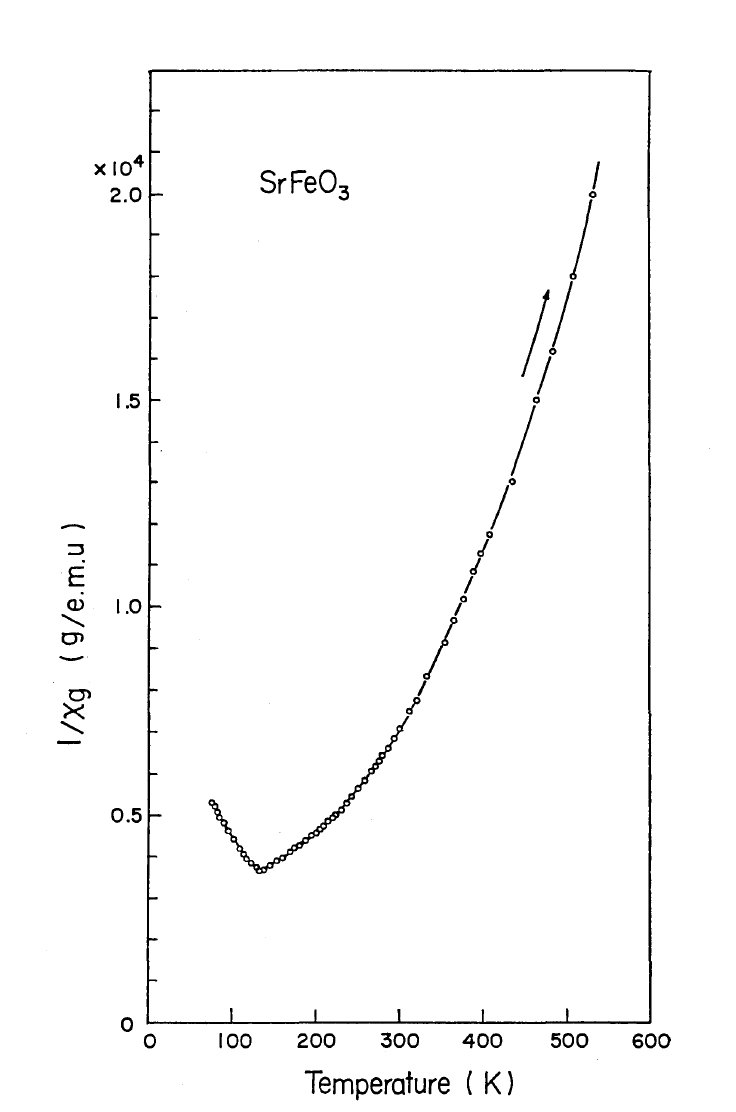 Fe4+ is high spin with localized t2g electrons and itinerant eg  so no Jahn Teller distortion is observed

Antiferromagnetic with helical spin structure
eg

t2g
11
Takeda, T., Yamaguchi, Y., Watanabe, H. J. Phys. Soc. Jpn., 33 (1972) 967
SrRuO3 is ferromagnetic
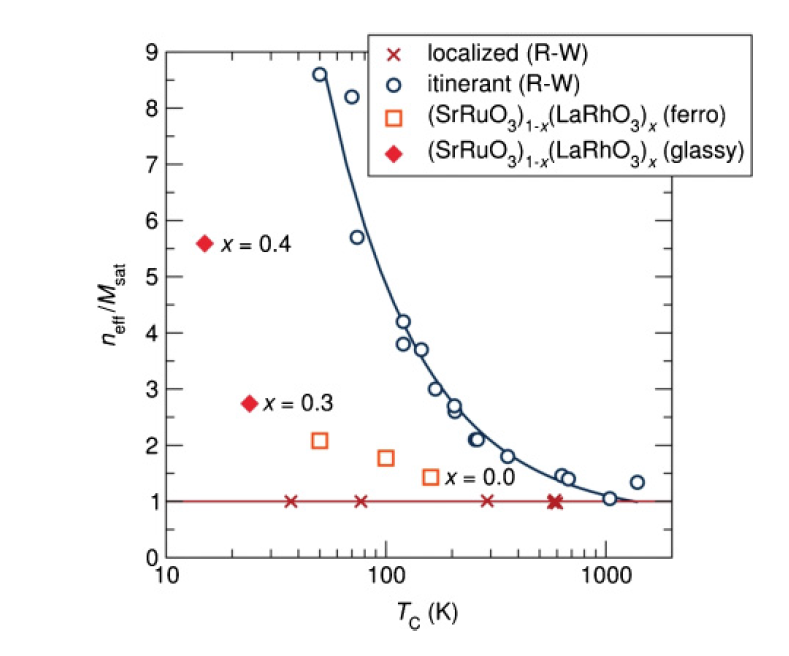 Orthorhombic, Pnma, at room temperature

Mixed itinerant/local electron behavior
eg

t2g
Rhodes-Wohlfarth ratio probes degree of itinerant behavior
12
Barton, P.T., Seshadri, R., Rosseinsky, M. Phys. Rev. B., 83 (2011) 064417
Structural distortions can weaken FM
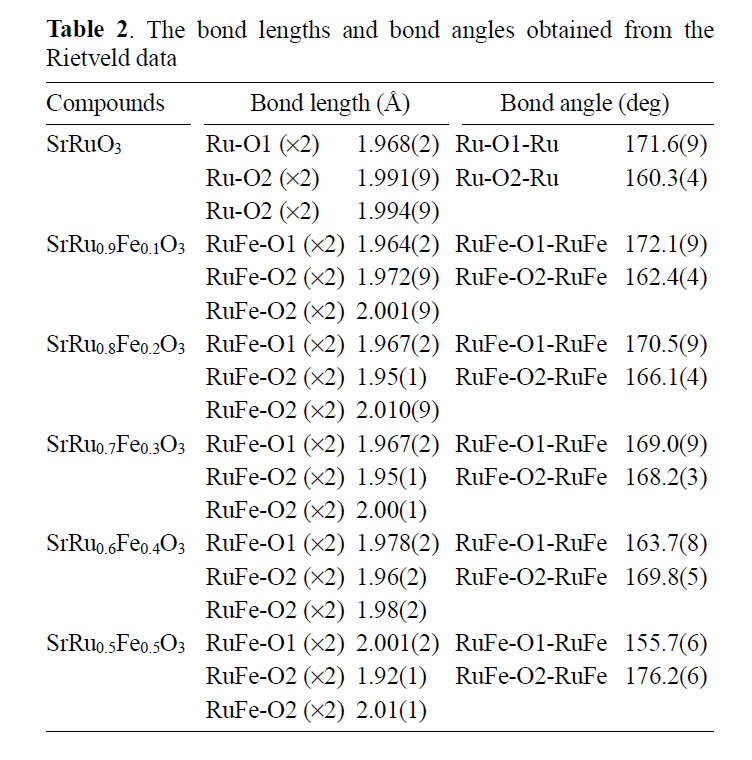 13
Park, J.C., Kim, D., Lee, C.S., Byeon, S.H., Bull Korean Chem Soc, 24 (2003) 650
Conclusions
Type of magnetism and transition temperature can vary widely from 3d to 4d

Broad bands in 4d metals can significantly effect type of magnetism

M-O covalency can change transition temperature

Structural distortions can weaken magnetism
14